The Role of Government Policies in Laos' Shift from Subsistence Farming to Commercial Agriculture
By Sengravi Tiara Phakoxay
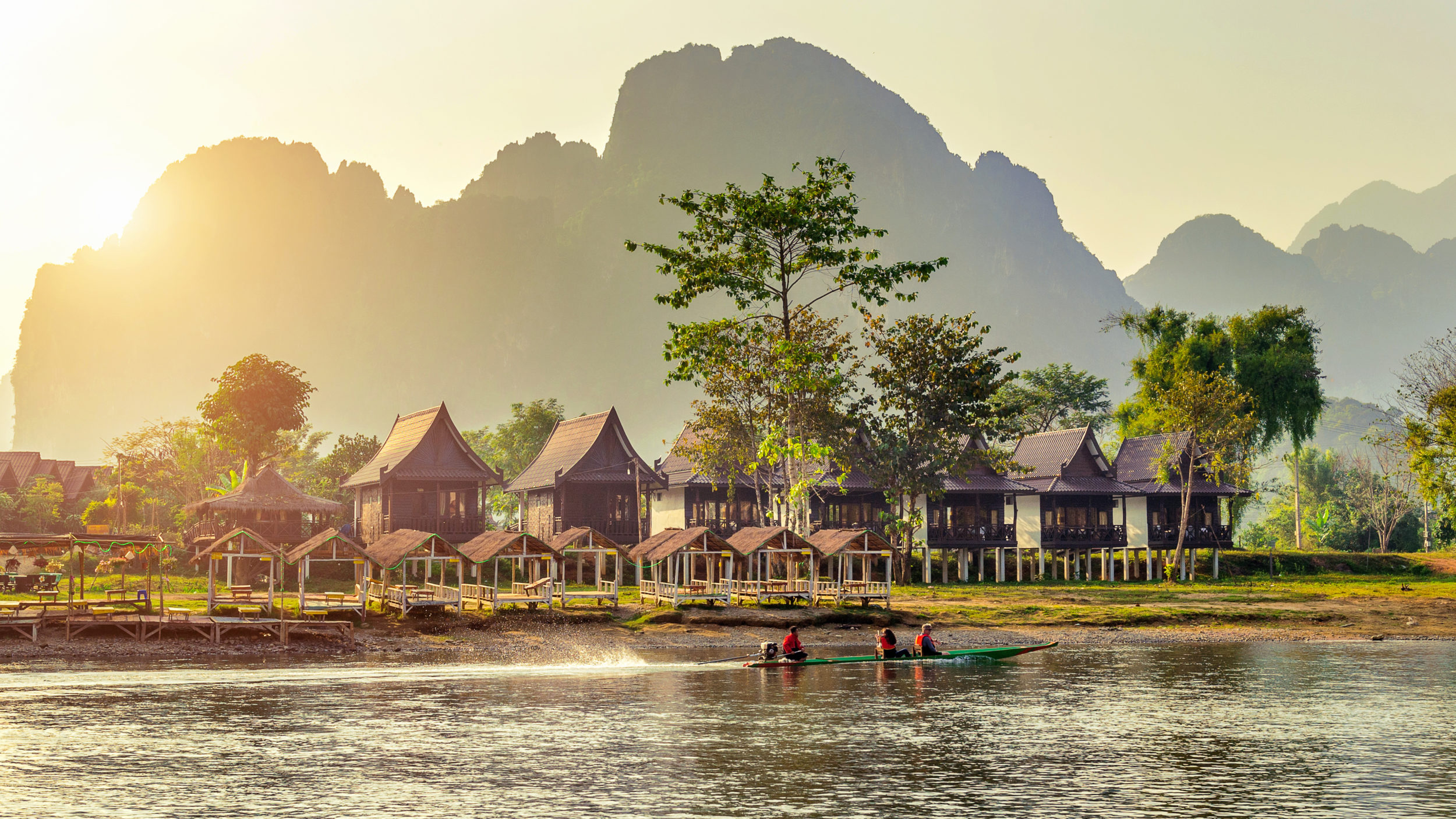 Roadmap
Geography
Subsistence Farming Culture
Terrain
Agricultural and Economic Growth
Poverty and Food Insecurity
Effect on Environment
Recommendations
U.S. Department of State. (2024). Laos - United States Department of State. State Government.
C
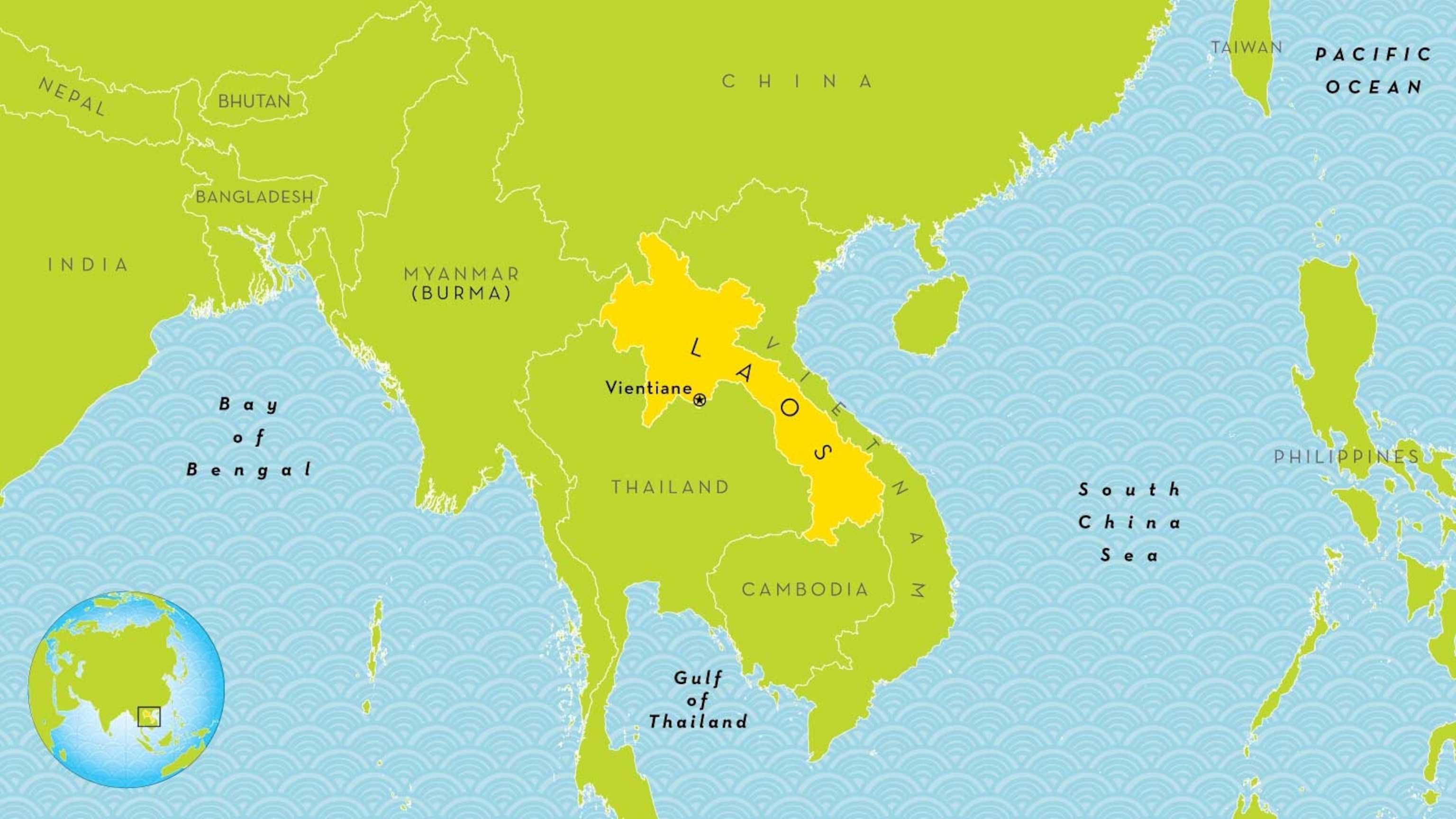 Geography
Wright, A. (n.d.). Laos Country Map. National Geographic Kids. National Geographic.
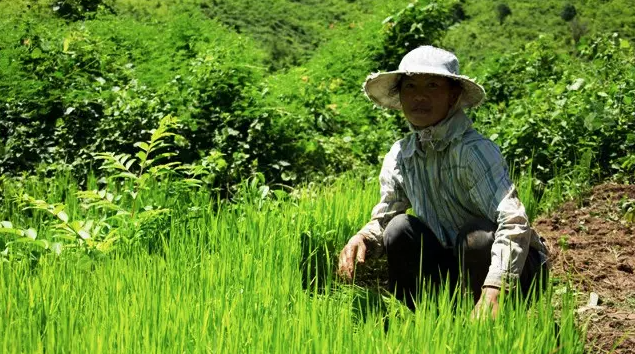 Subsistence Farming Culture
Subsistence Farming Ethics (Evans, 2002).

Nearly half of the population continues to practice subsistence ethics (Rehbein, 2021).
Houythao, B. (2014). The New Humanitarian.
C
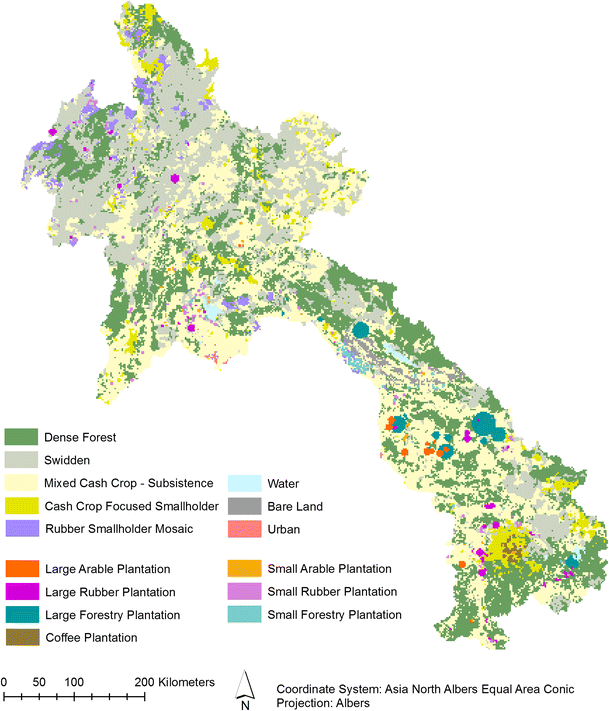 Terrain
5/20/2024
5
Debonne, N., van Vliet, J., Heinimann, A., & Verburg, P. H. (2018). Land system map of Laos in 2010. Research Gate.
C
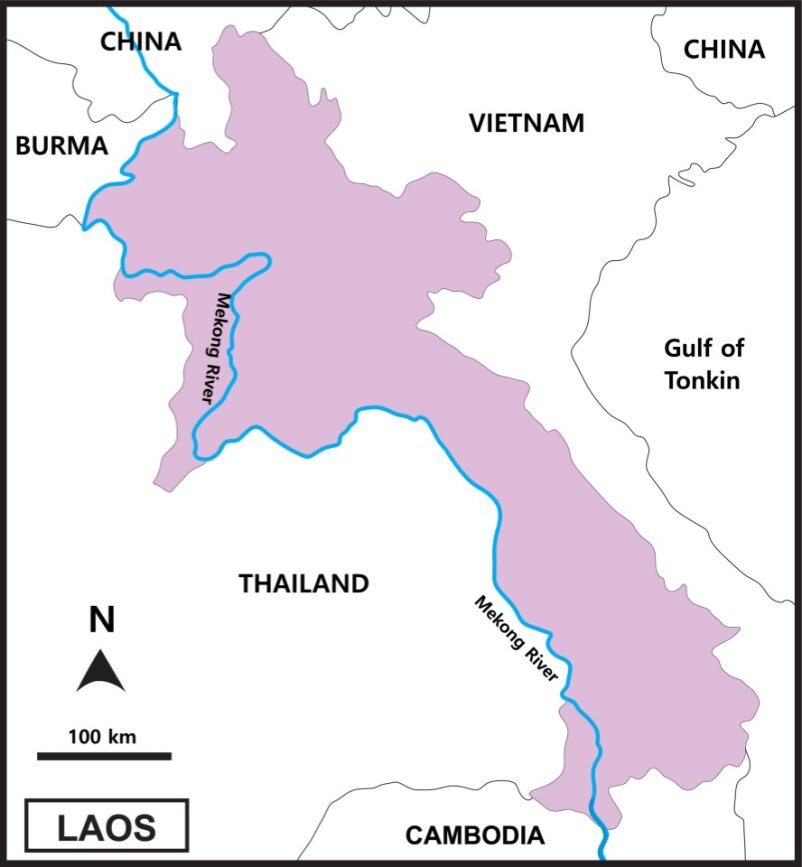 Mekong River
5/20/2024
6
Eezy. (n.d.). Map of Laos. Vecteezy.
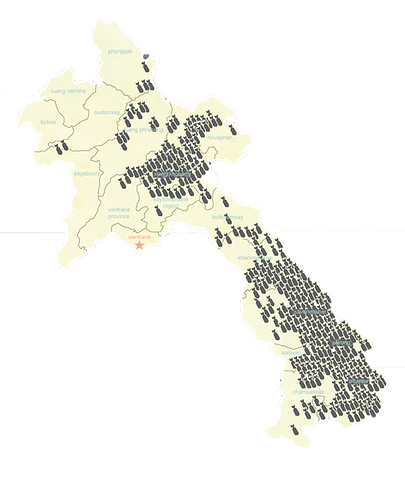 UXO in Laos
UXO
Unexploded ordnance.

78 million UXO remained.

37% of Laos' land covered but current estimates go up to half.
Home. Legacies of War. (2023).
Khamvongsa, C., & Russell, E. (2009). Legacies of War. Critical Asian Studies, 41(2), 281– 306.
Agricultural Growth
Laos' Economic Growth (US$)
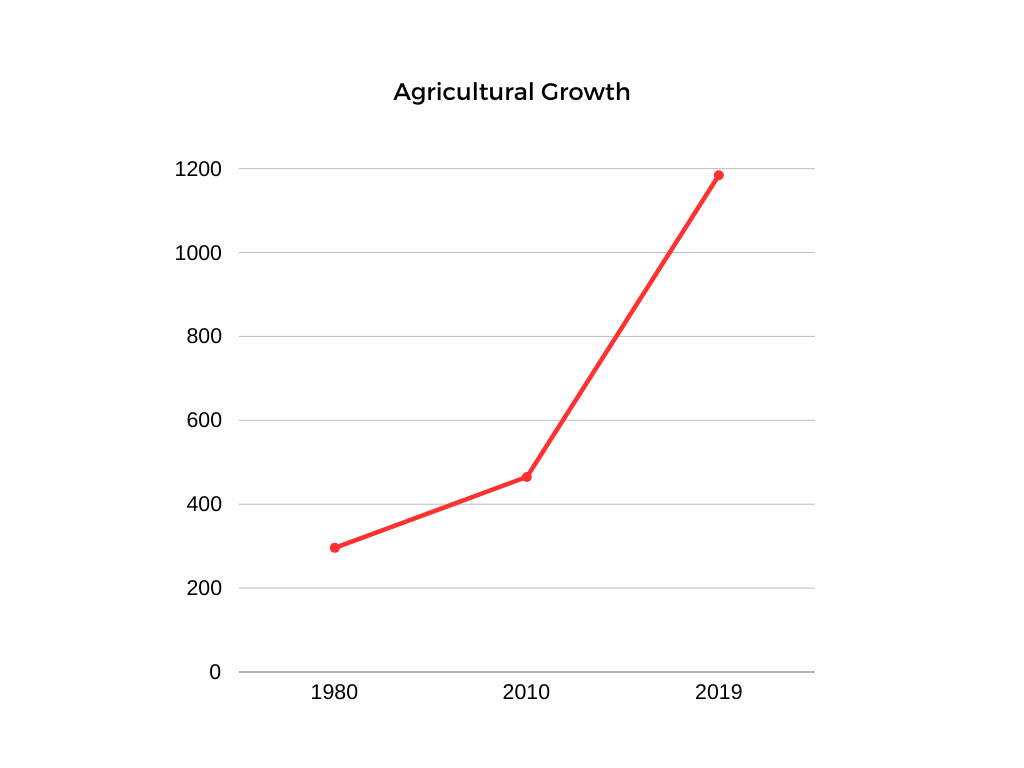 Laos' gross value per agricultural worker (Briones, 2013)

$296 in 1980
$465 in 2010
$1,184.22 in 2019 (The World Bank, 2019)
Economic Growth
Contract Farming
Provides a guaranteed market for local farmers
Local farmers will invest their land, while foreign agencies will provide the tools and seeds.

Free Trade
Cut tariffs with Thailand and China, as well as other countries
Lowered tariffs with the United States
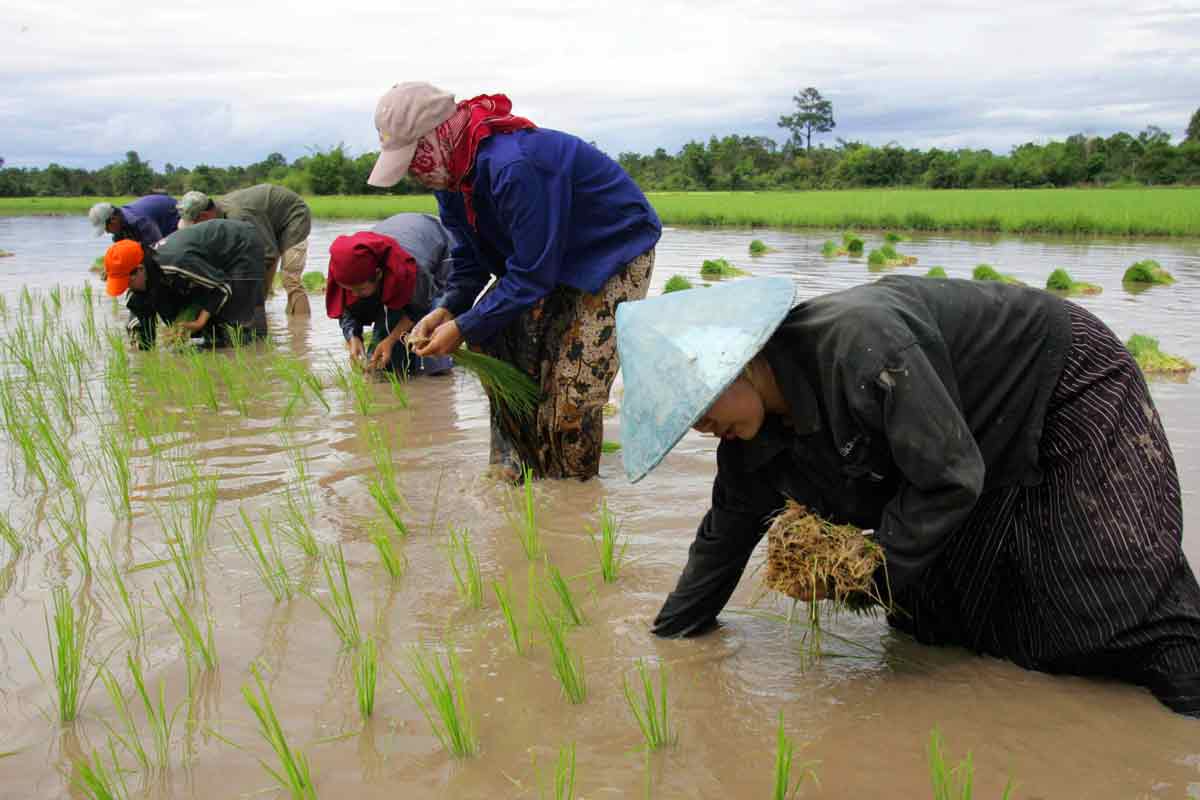 Thomas, J. (2019). The ASEAN Post.
Thanichanon, P., Schmidt-Vogt, D., Epprecht, M., Heinimann, A., & Wiesmann, U. (2018). PLOS Journals.
Laos' Economic Growth (US$)
Laos' Decline in Poverty (%)
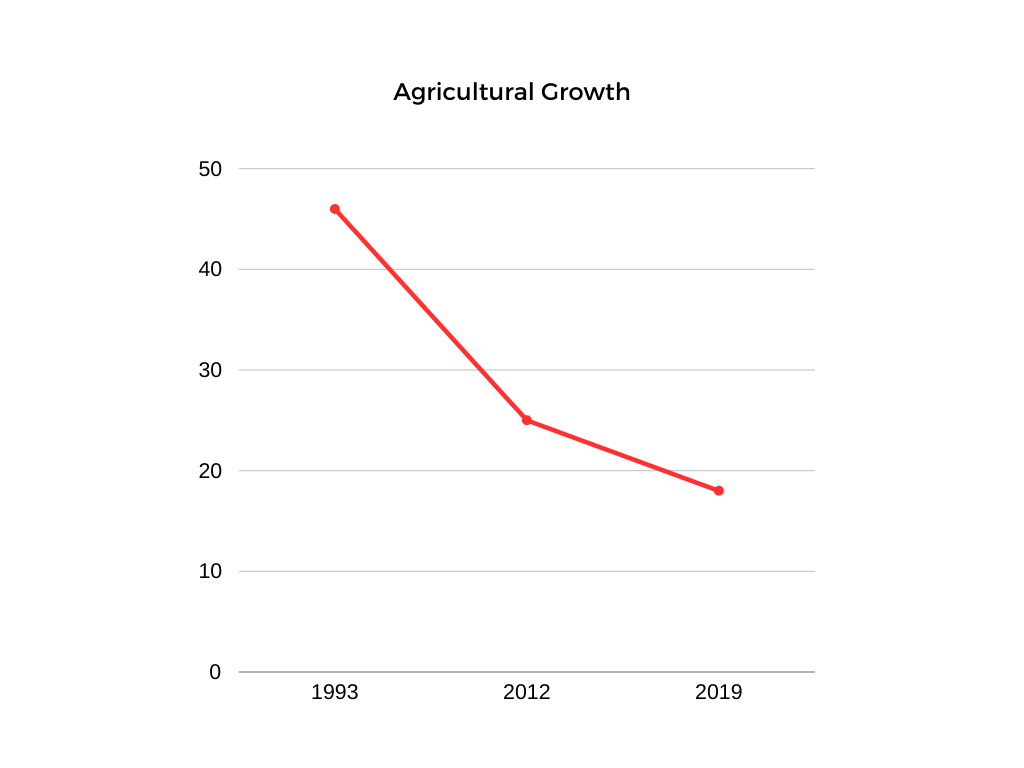 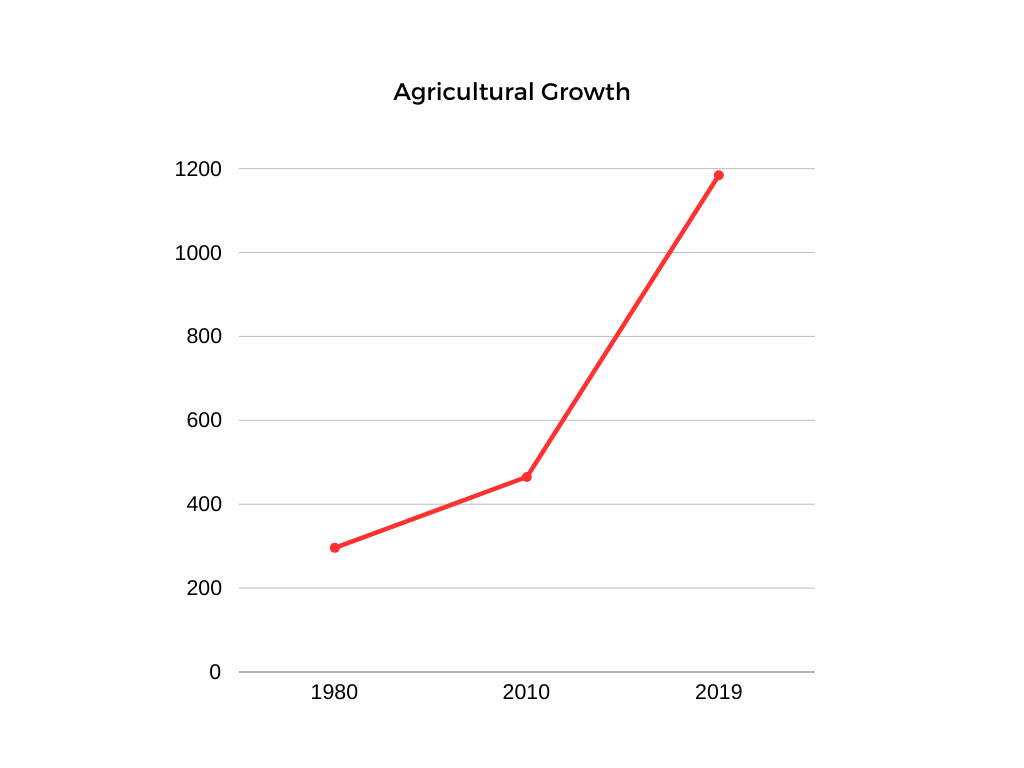 (Lao Statistics Bureau, 2019; World Bank Group, 2022)
(Briones, 2013; World Bank Group, 2019)
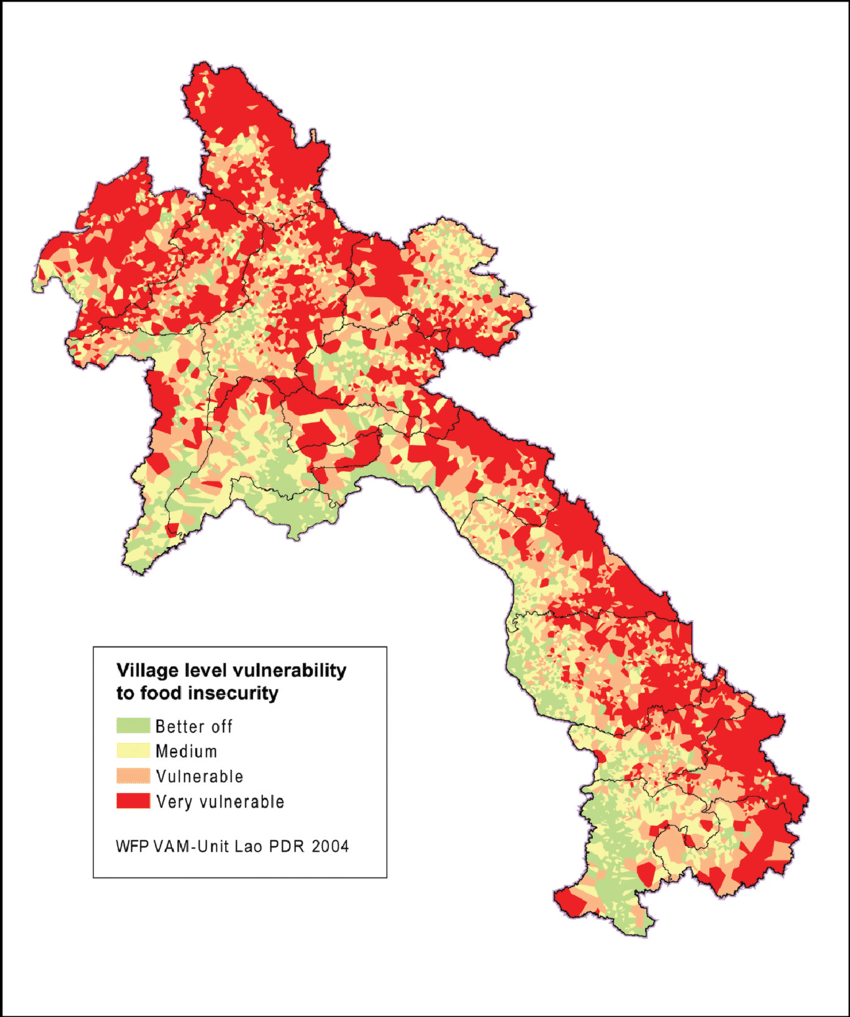 5/20/2024
11
Epprecht, M., Minot, N., Dewina, R., Messerli, P., & Heinimann, A. (2008). The Geography of Poverty and Inequality in the Lao PDR. Research Gate.
Increased Risk of Food Insecurity
Vulnerability and food insecurity related to household welfare (Epprecht et al, 2008).

A growing concern in food insecurity as market failures reduce incomes and ability to buy food (Thanichanon et al., 2018).

Further intervention is necessary to bridge the gap between economic disparity (Alexander et al., 2017).
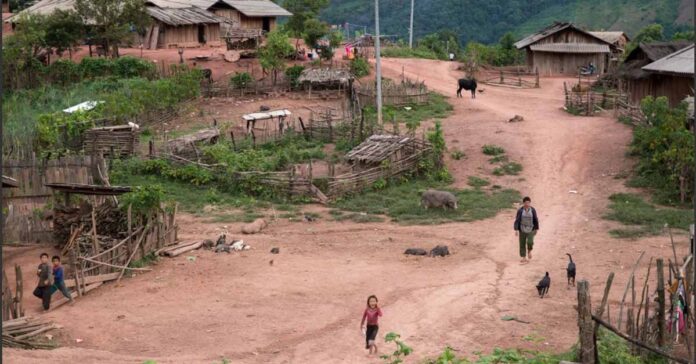 Discrepancy between Economic Growth and Prosperity
Although Lao PDR is experiencing exponential economic growth, the people of Laos are being left behind.
Laotian Times. (2022). USD 210 million spent on Poverty Reduction in Laos since 2003. Laotian Times.
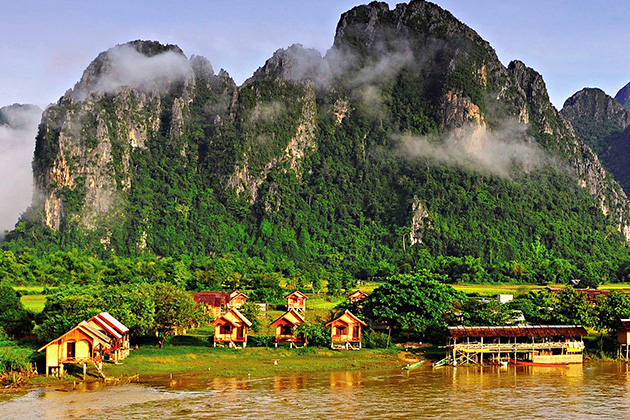 Effect on the Environment
Contradictions in policies versus practice

Private and market sectors only concerned with output

Land degradation and forest covers
Stephen. (2018, September 10). Laos Weather & Climate. Indochina Tours.
Southavilay, B., Nanseki, T., & Takeuchi, S. (2013). Analysis on Policies and Agricultural Transition: Challenges in Promoting Sustainable Agriculture in Northern Laos. Fukuoka; Kyushu University Institutional Repository.
Effect on the Environment
The Lao Land and Forest Allocation Policy (LFAP) and commodity production policies have resulted in food insecurity

Rural livelihoods

Limited farmland
Southavilay, B., Nanseki, T., & Takeuchi, S. (2013). Analysis on Policies and Agricultural Transition: Challenges in Promoting Sustainable Agriculture in Northern Laos. Fukuoka; Kyushu University Institutional Repository.
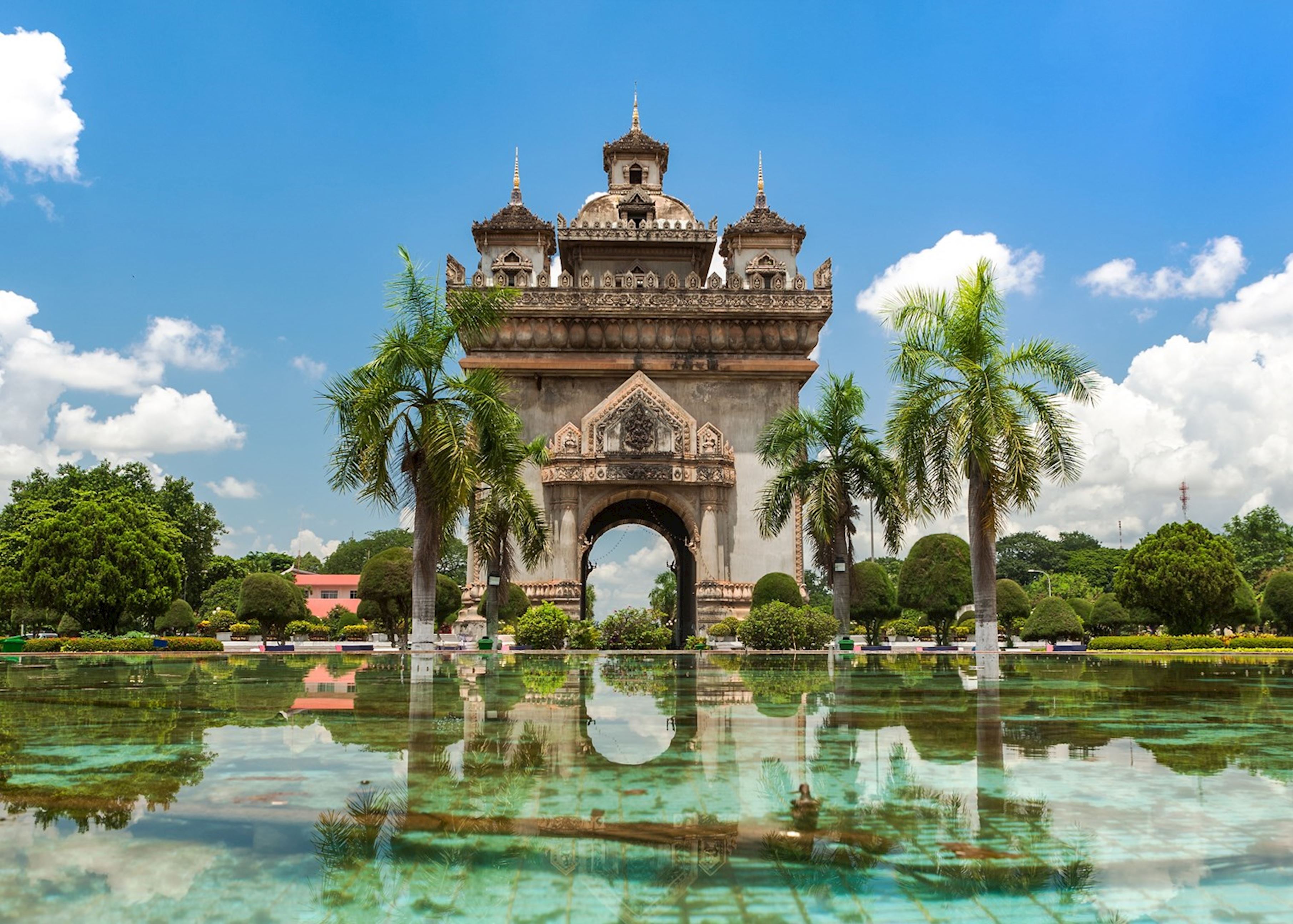 Conclusion
Land use and land allocation

Growing economic disparity

Food insecurity

Land degradation
Audley. (2022). Visit Vientiane, Laos: Tailor-made Vientiane Vacations. Audley Travel. https://www.audleytravel.com/us/laos/places-to-go/vientiane
Recommendation
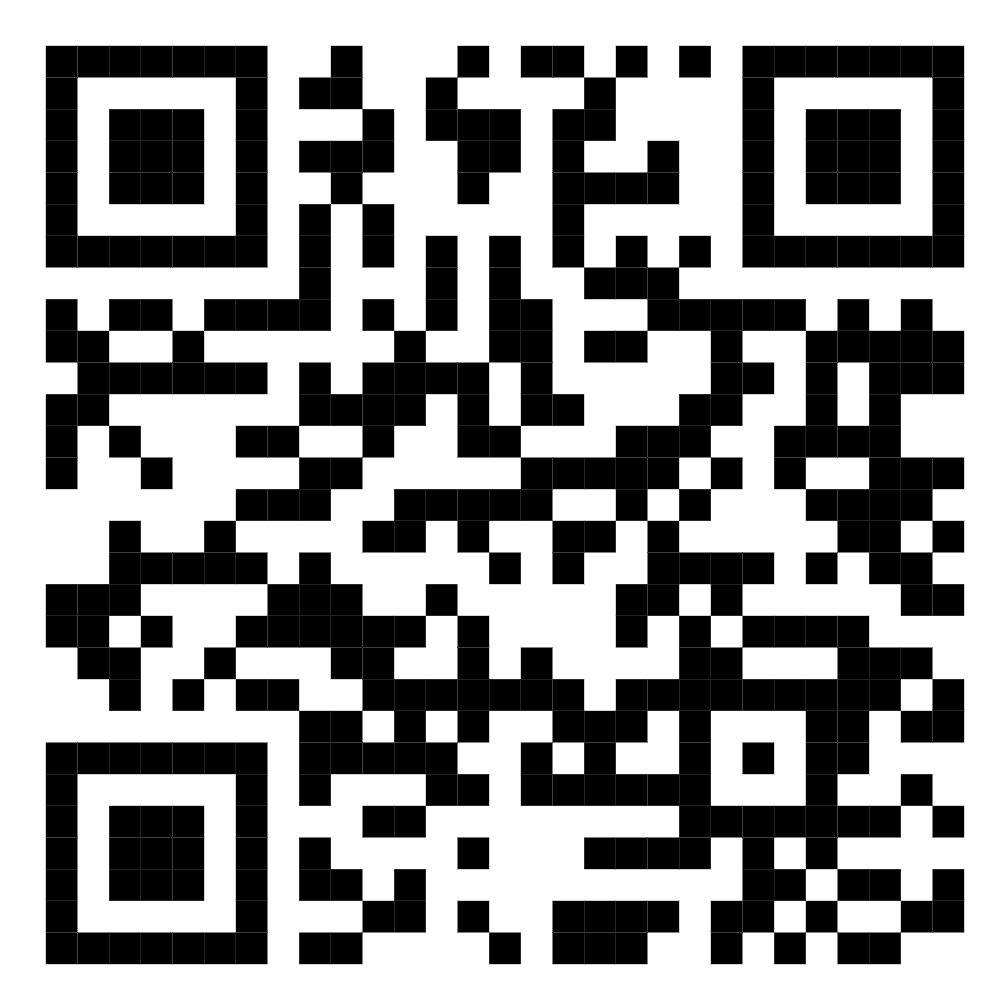 Due to disconnect between Lao PDR and the welfare of 
its people, I recommend an assessment into 

Government policies and their impact on environmental sustainability, 
Rural livelihoods and domestic development.
Financial and technical assistance
Infrastructure and system between rural farmers and local, regional, and/or global markets
More regulations/standards for foreign agencies regarding land use and allocation